Unidad 1.1. ENERGÍA SOLAR
Introducción a la Energía Solar Térmica
Objetivos de la unidad
Al final de esta unidad serás capaz de:

Definir las tecnologías termo solares.
Explicar los términos y principios básicos de la energía solar térmica, incluyendo:
Parámetros de la irradiación solar sobre la tierra y las superficies.
Otros determinantes de la eficiencia de los sistemas solares térmicos.
Explicar cómo se aplican los conceptos básicos de la energía solar para tener sistemas solares térmicos eficaces, incluyendo:
Optimos ángulos de inclinación y orientación de los colectores solares.
Otras consideraciones prácticas para la construcción de sistemas.
[Speaker Notes: Guidelines for the Trainer

This .ppt file is a template to be used from VET providers in order for them to prepare the training material. 

We suggest 30 up to 40 .ppt slides for one (1) hour of the training program. 

There are 3 predefined slides to be filled in by you, entitled “Module Objectives”, “Conclusion”, “End of module”. 

Material should be sent in editable format. 

Suggested font: Arial
Required font size: 16
Suggested line spacing: 1,5
ppt/pptx file should have a clear structure and defined units and unique slide titles
ppt/pptx slide contents should not exceed the predefined margins
Images, diagrams etc should be accompanied with a description
If you want to include comprehension questions (multiple choice, multiple responses, true/false, matching etc.) to enhance users’ understanding of the theory, you should embody them in the ppt/pptx file.
Questions that will be used for self assessment and final assessment quizzes should follow a predefined format that will be sent from SQLearn in an .xls file]
1. Tecnologías y aplicaciones de la energía solar térmica
Este curso trata sobre las tecnologías y aplicaciones de la energía solar térmica.
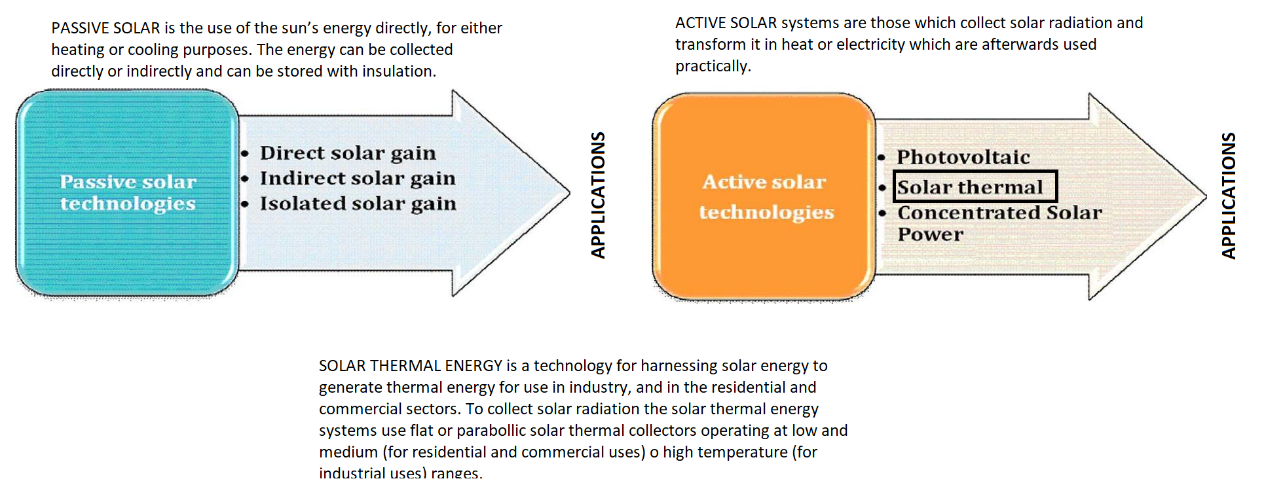 1. Tecnologías y aplicaciones de la energía solar térmica
Sistema de calentamiento de agua solar para uso doméstico
Sistema de calefacción solar residencial para piscinas
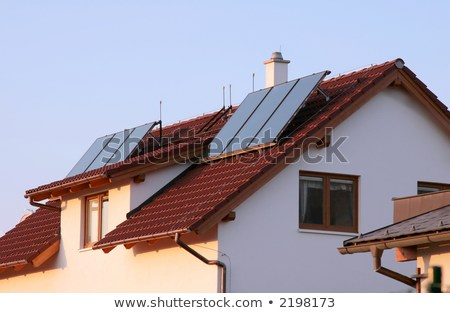 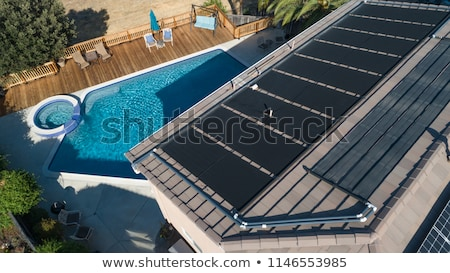 Sistema de calentamiento de agua solar comercial (Hotel)
Secador solar para la producción agrícola/industrial.
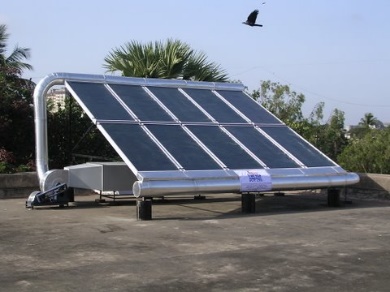 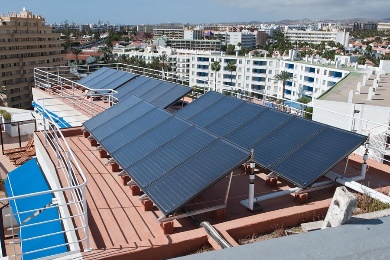 1. Tecnologías y aplicaciones de la energía solar térmica
Sistema estándar para la producción de agua caliente sanitaria. Modelo de circulación forzada.
Estructura básica y funcionamiento:
Alimentación de agua fría al acumulador de agua caliente.
Sistema de circulación forzada de fluido separado con controles.
Colector solar que absorbe la radiación solar.
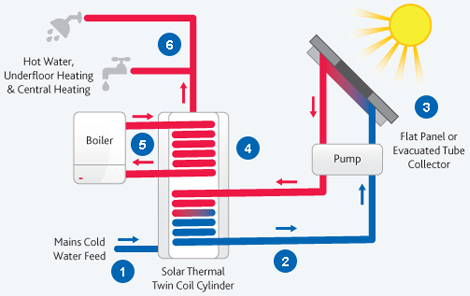 Acumulador de agua caliente aislado y con intercambiador de calor.
Caldera de agua complementaria (gas, petróleo, etc.).
Utilidad del agua caliente. Consumo.
2. Términos y principios básicos de la energía solar
Radiación Solar.
Insolación e irradiación.
La trayectoria del sol.
Ángulos Solares.
Atmósfera, masa de aire e irradiancia global en la superficie terrestre.
Ángulo de incidencia sobre las superficies.
Absorción de materiales.
Transferencia de calor.
Gradiente de temperatura.
Masa térmica.
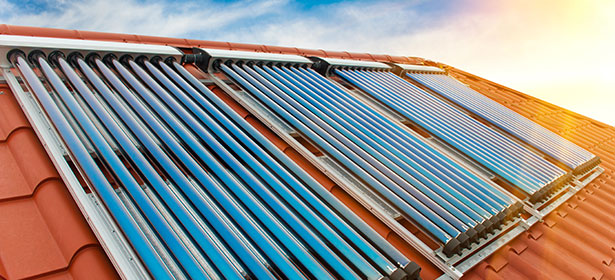 SISTEMAS SOLARES TÉRMICOS EFICACES Y EFICIENTES
Una buena aplicación  lleva a
2. Términos y principios básicos de la energía solar
Radiación solar.
La energía electromagnética irradiada por el sol.
Irradiación(G).
La energía del sol en un momento dado. Expresado como W/m2
Insolación.
Cantidad total de energía solar disponible durante un período de tiempo. Expresado en kWh/ m2
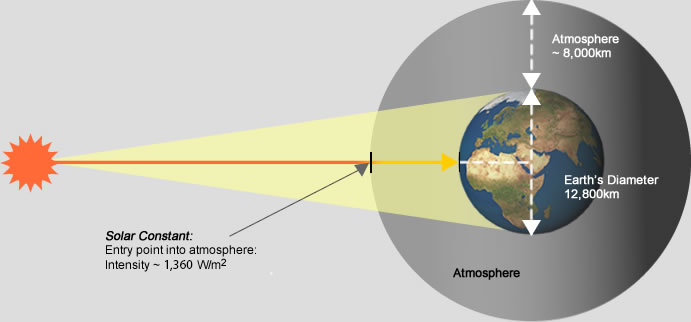 Constante Solar
(Irradiación)
2. Términos y principios básicos de la energía solar
Trayectoria solar.
La insolación en la superficie de la tierra varía con el tiempo y cíclicamente debido a la rotación diaria del planeta (día y noche) y a la inclinación del eje de la tierra (estaciones).
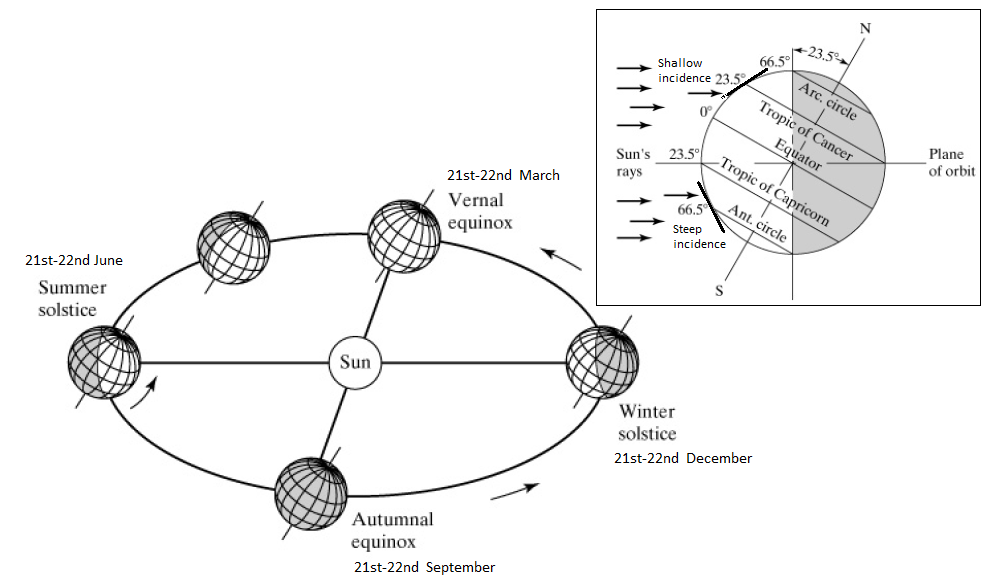 Efecto estacional:

Horas de luz del día.
Ángulo de incidencia variable de los rayos solares en determinadas latitudes.
2. Términos y principios básicos de la energía solar
Trayectoria solar.
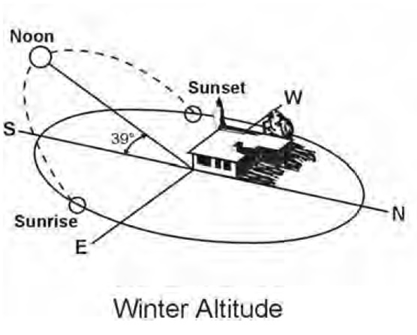 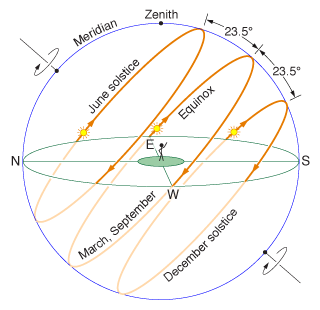 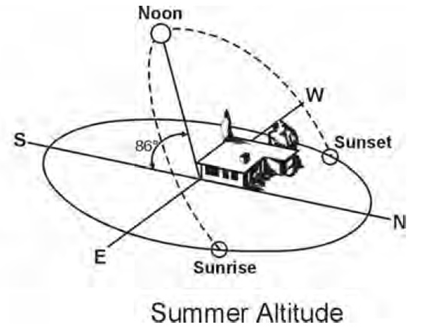 2. Términos y principios básicos de la energía solar
Angulos solares.
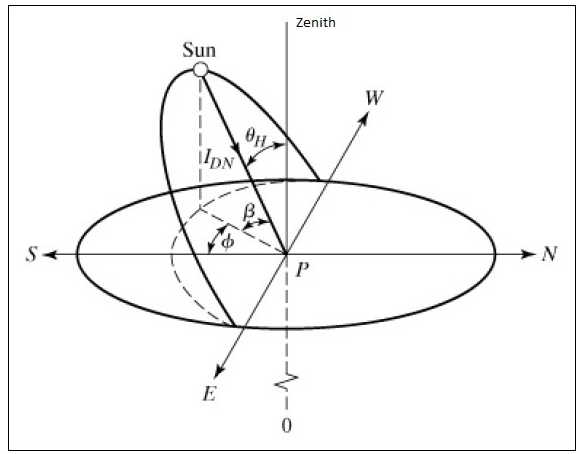 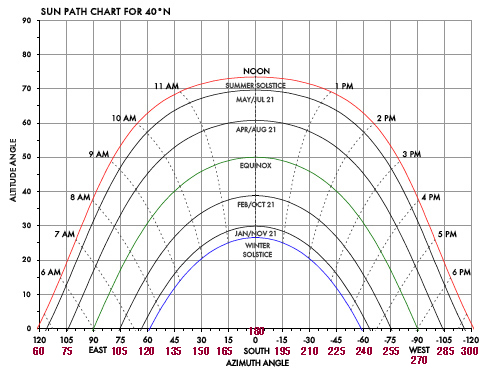 Gráfico de la trayectoria solar para una latitud dada
Angulo de altitud ()
Angulo de azimut ()
Angulo de zenit (H)
2. Términos y principios básicos de la energía solar
Atmósfera, masa de aire e irradiancia global en la superficie terrestre.
La atmósfera absorbe, refleja y dispersa la radiación solar. Mayor la trayectoria atmosférica de la radiación (como en invierno) mayor la interacción (atenuación de la irradiancia).
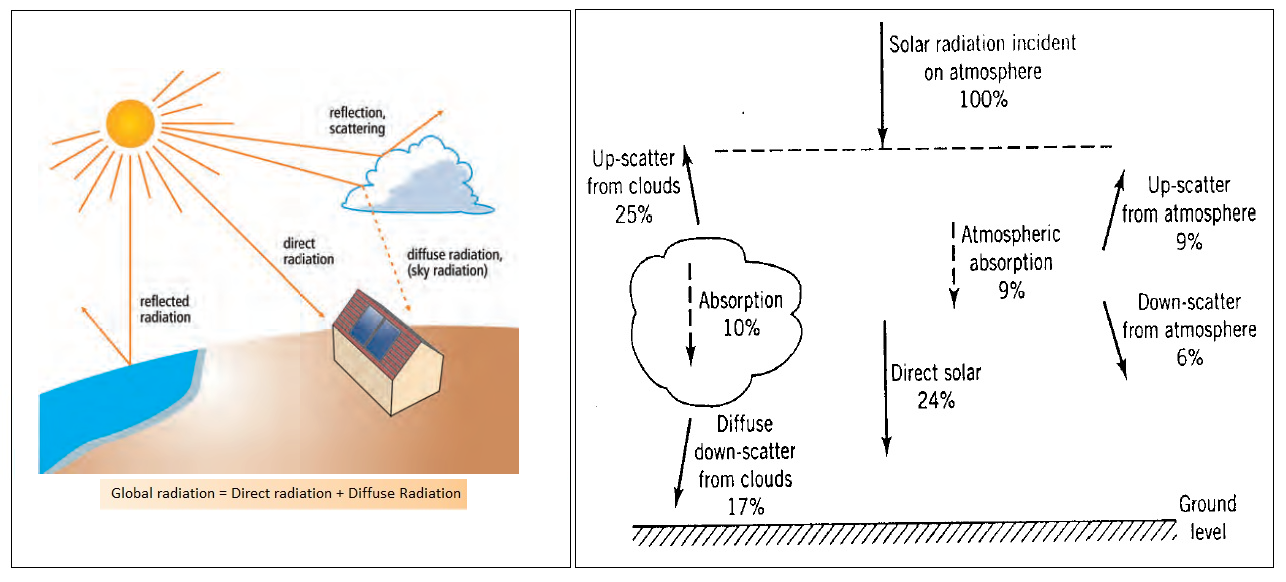 Radiación Global = Radiación Directa + Radiación Difusa
2. Términos y principios básicos de la energía solar
Ángulo de incidencia de las superficies.
Ángulo de incidencia(). Es de 0º cuando el sol está directamente sobre una superficie plana. Máximo resplandor. Cuanto más , menos resplandor tiene la superficie plana (es decir, el colector solar).
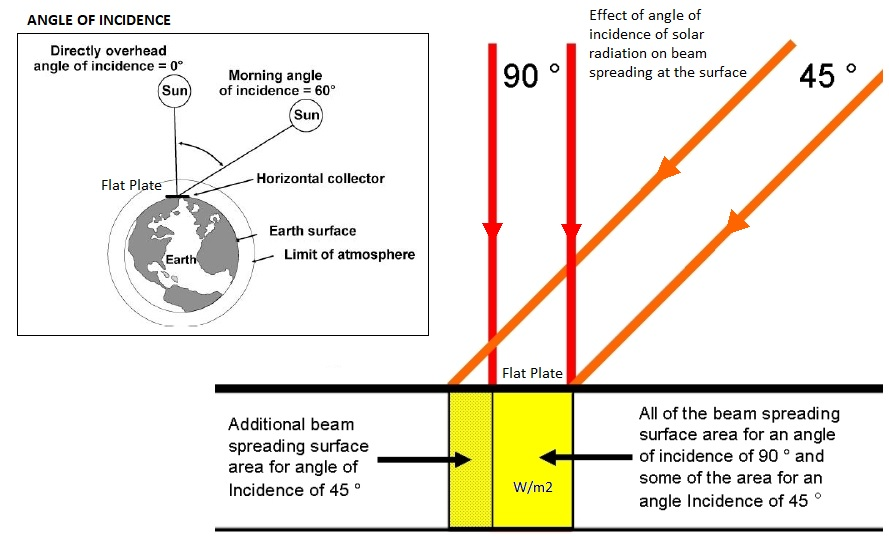 Para maximizar la irradiancia solar en los colectores podemos inclinarlos y orientarlos.
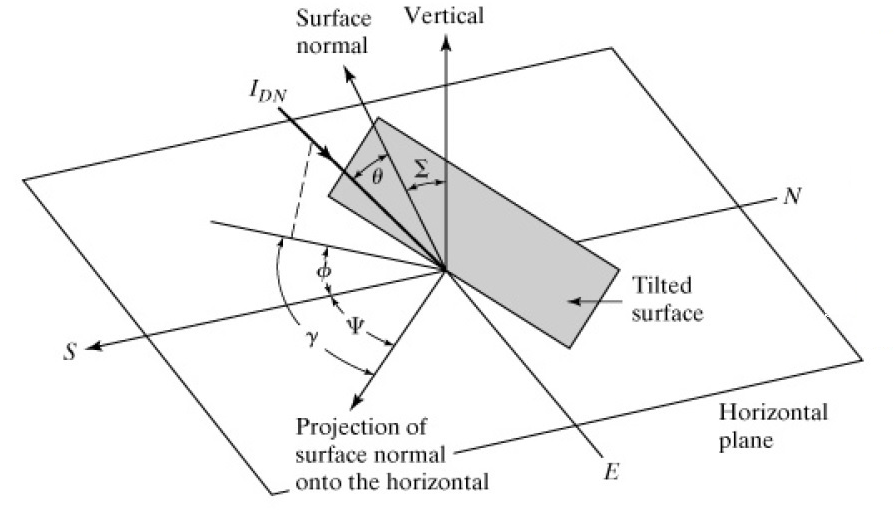 Ángulo de incidencia ()
Ángulo de inclinación de la superficie ()
Ángulo acimutal de la superficie ()
2. Términos y principios básicos de la energía solar
Absorción de materiales.
Los colectores solares reflejan y absorben las radiaciones solares. Mejor si (absorción/reflexión) es alta. La absorción depende de los materiales absorbentes y de la eficiencia del revestimiento de los colectores.
Transferencia de calor.
La radiación se convierte finalmente en calor por convección dentro de los paneles solares. Los colectores también pierden calor por radiación.
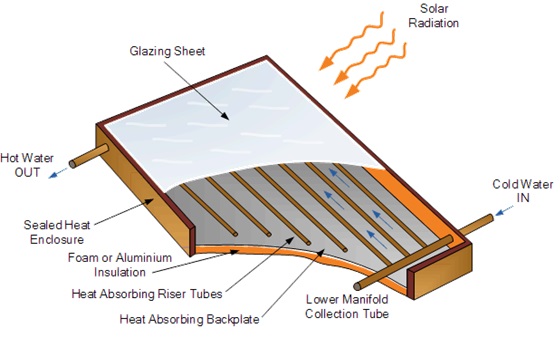 Gradiente de temperatura.
Las pérdidas de calor son mayores si el gradiente de temperatura es alto.
Masa térmica.
Cuanto mayor sea la masa térmica, más eficiente será la energía solar
que puede transferir y almacenar calor para fines prácticos. Los paneles solares térmicos utilizan agua o glicol para el calentamiento directo o indirecto del agua.
3. Aplicacion de los conceptos  básicos
Son tareas básicas para instaladores y diseñadores
Medición de la radiación solar.
Recolección y conversión de energía solar. Colectores solares.
Variaciones diarias. La ventana solar.
Variaciones estacionales. Inclinación del colector.
Orientación del colector.
Ángulo de inclinación óptimo.
Consideraciones sobre el almacenamiento de calor.
Consideraciones adicionales del sistema.
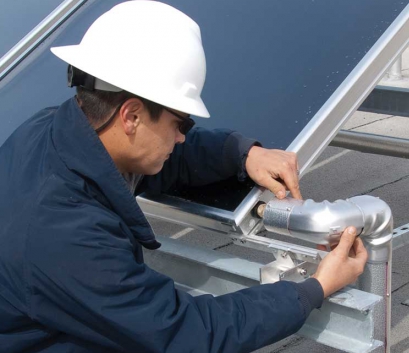 3. Aplicacion de los conceptos  básicos
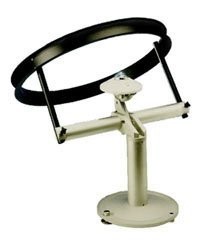 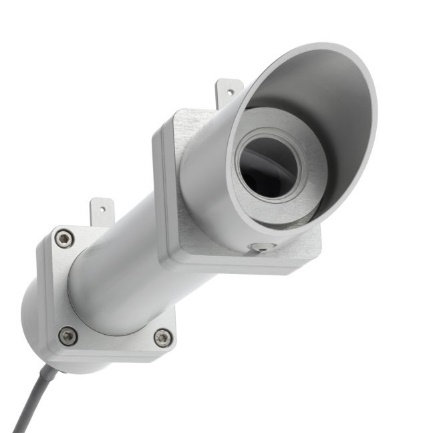 Piranómetro con anillo sombreado
Pirheliómetro
Medición de la radiación solar
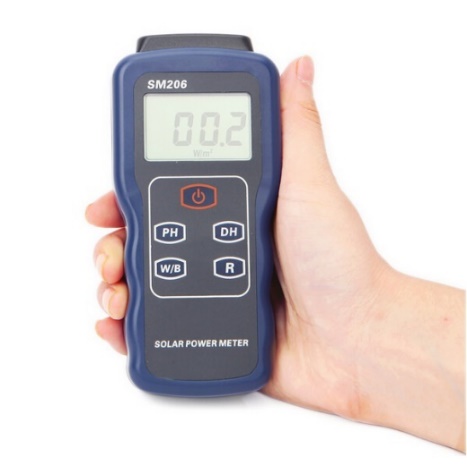 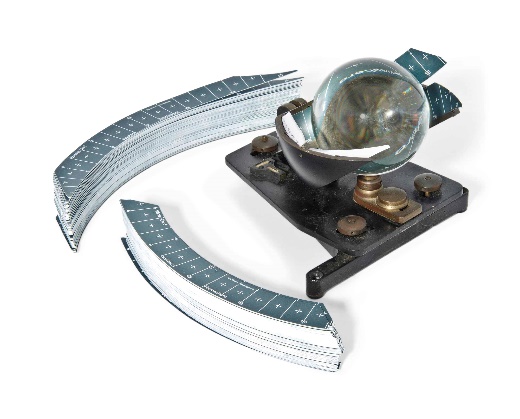 Medidor de Irradiación de Energía Solar de Mano
Grabadora Sunshine de Campbel-Stokes
3. Aplicacion de los conceptos  básicos
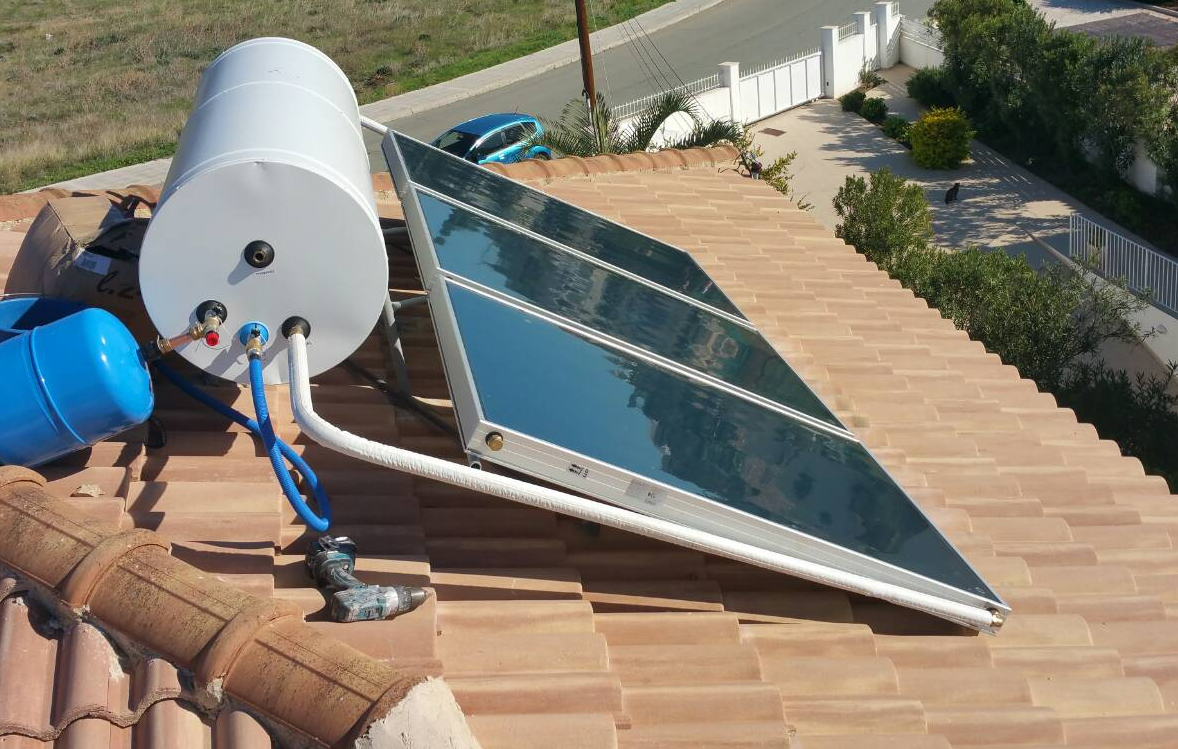 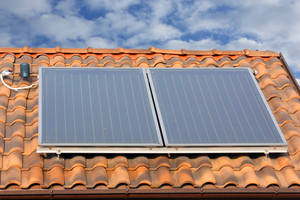 Colectores solares de superficie plana
Colectores solares de tubos de vacío
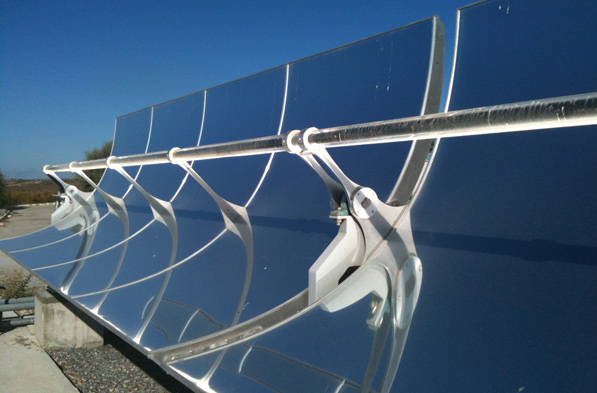 Recolección y conversión de energía solar. Colectores solares.
Colectores solares parabólicos
La forma en que se diseñan y los materiales con los que se fabrican marcan una diferencia sustancial en la eficiencia.
3. Aplicacion de los conceptos  básicos
Variaciones diarias. La ventana solar.
Sólo hay unas 6 horas de máxima energía disponible diariamente. Esta es la ventana solar, la región de la carta de trayectoria solar para una latitud dada donde se instalarán los colectores solares para garantizar una eficiencia suficiente.
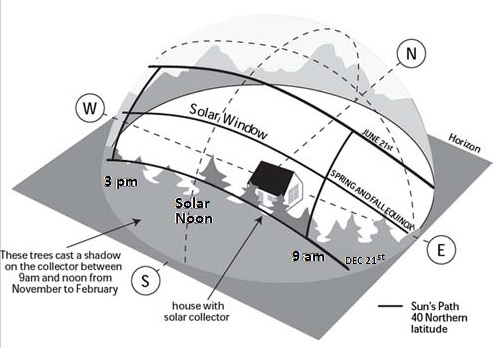 Los colectores solares fijos están mejor posicionados para mirar hacia el verdadero sur en el hemisferio norte y hacia el verdadero norte en el hemisferio sur.
3. Aplicacion de los conceptos  básicos
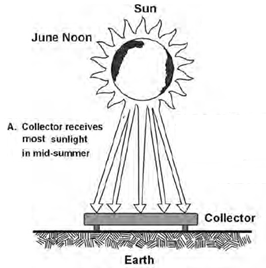 Variaciones estacionales. Inclinación del colector.
La inclinación del colector debe ser diferente en verano o en invierno. La cuestión clave es la aplicación del sistema.
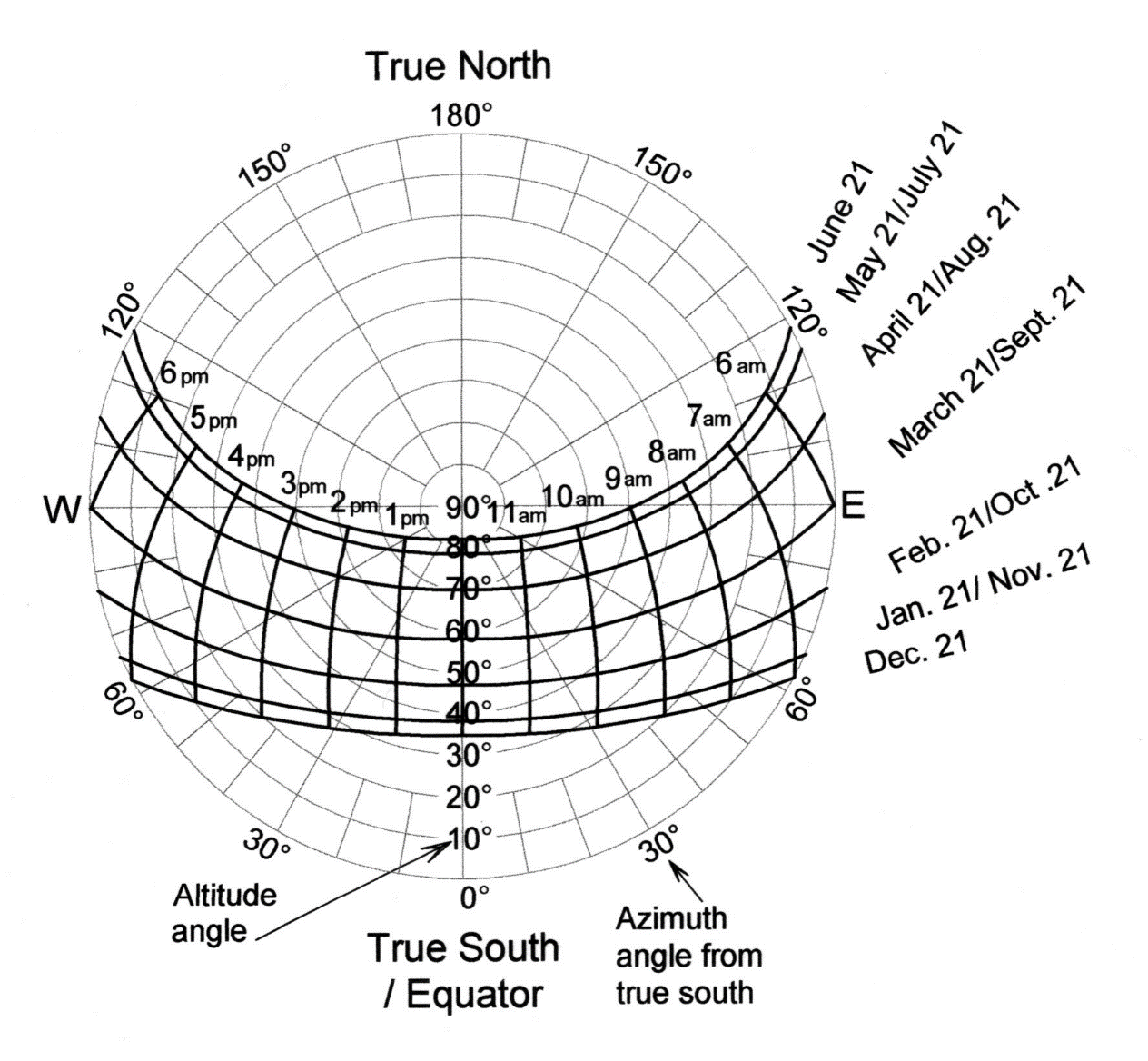 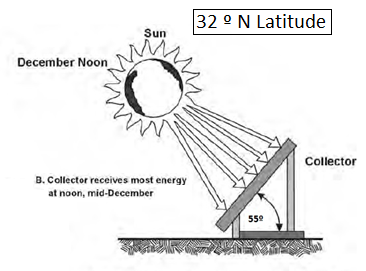 Latitud 32º N
3. Aplicacion de los conceptos  básicos
Orientación del colector.
Las líneas del techo, el sombreado y otros factores pueden dictar orientaciones de los colectores solares que no estén orientadas hacia el sur verdadero (en latitudes septentrionales). En tales casos, se pagará una pequeña multa. Es decir, más tamaño de panel para lograr la misma producción de energía.
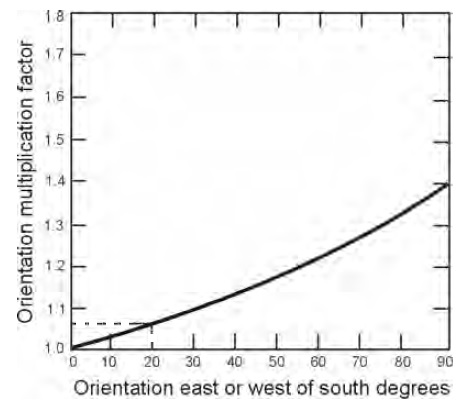 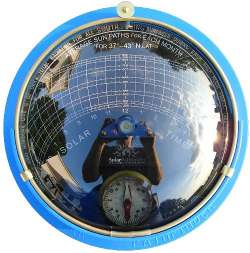 Los exploradores solares ayudan a los diseñadores a evaluar el efecto del sombreado del colector.
3. Aplicacion de los conceptos  básicos
Ángulo de inclinación óptimo
Otras recomendaciones estándar de calidad básica, aplicación atendida:
Inclinación = Latitud.
Para el uso de energía durante todo el año..
Inclinación = Latitud + 15º
Para la recogida de energía en invierno.
Inclinación = Latitud– 15º
Para la recogida de energía en verano.

Hay que tener precaución:
Hay excepciones a estas reglas (por ejemplo: climas desérticos).
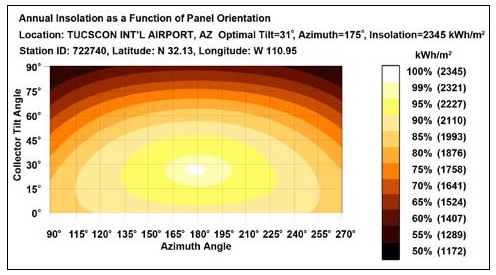 Las Tablas de Factores de Orientación de Superficie muestran que existe una gama de ángulos combinados de inclinación del panel y acimut para obtener una insolación solar óptima. Por lo tanto, el perfeccionamiento de la inclinación y el acimut no es estrictamente necesario. La ganancia puede ser menor que la inversión requerida.
3. Aplicacion de los conceptos  básicos
Consideraciones sobre el almacenamiento de calor.
Mientras que los depósitos de calentador de agua convencionales todavía pueden funcionar para algunos sistemas ACS, los depósitos de almacenamiento solar actuales ofrecen características avanzadas como múltiples intercambios de calor, excelente aislamiento y opciones de calor de respaldo.
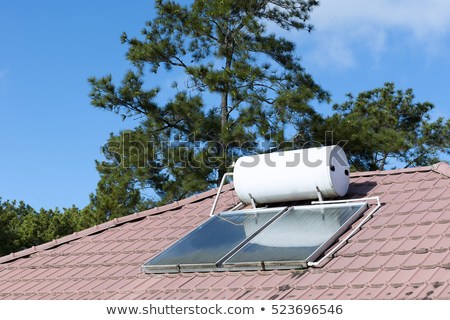 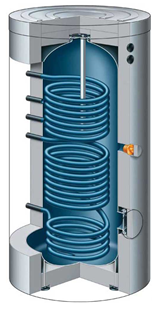 El diseño del tanque de agua caliente es otro factor importante para la eficiencia.
La insolación en invierno o en verano no proporciona la misma temperatura del agua en el tanque de almacenamiento. Esto sólo puede ser causado por la temperatura del suministro de agua fría, que es mucho más baja en invierno que en verano.
3. Aplicacion de los conceptos  básicos
Consideraciones adicionales del sistema.
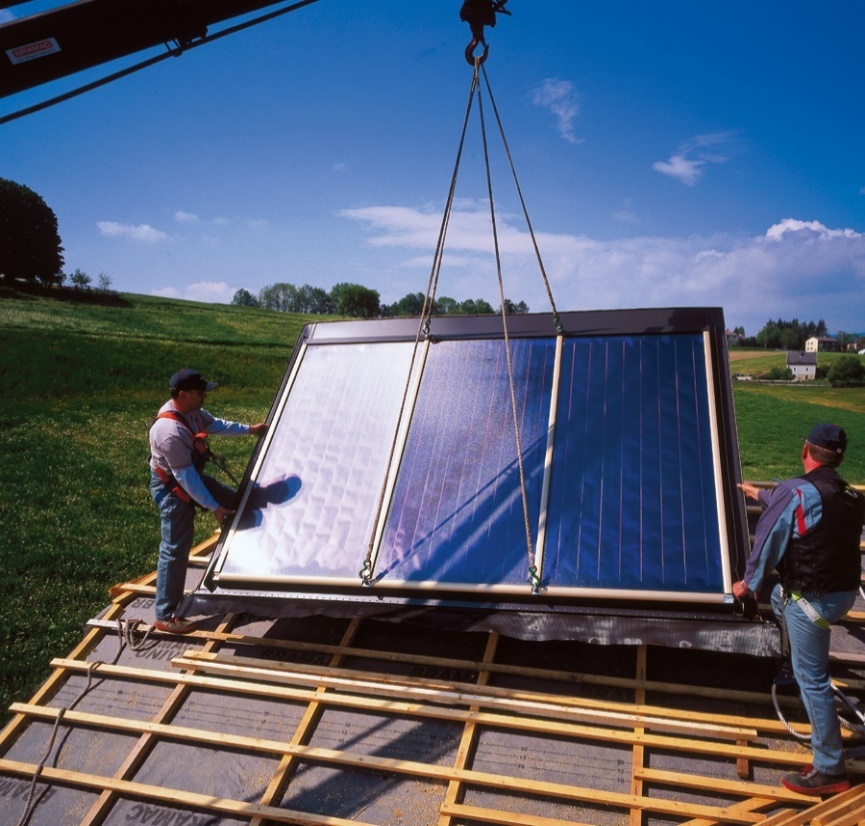 Seguridad.
Tecnología limpia. La recolección de fluidos puede ser contaminante.
Seguridad mecánica cuando los colectores se instalan en el suelo, techos, paredes, etc.

Asequibilidad.
Evaluar kWh/€

Materiales.
Elige con cuidado. Tienen un efecto sobre la seguridad, el rendimiento, la durabilidad y el coste.
Fin de la unidad
Unidad 1.1. ENERGÍA SOLAR